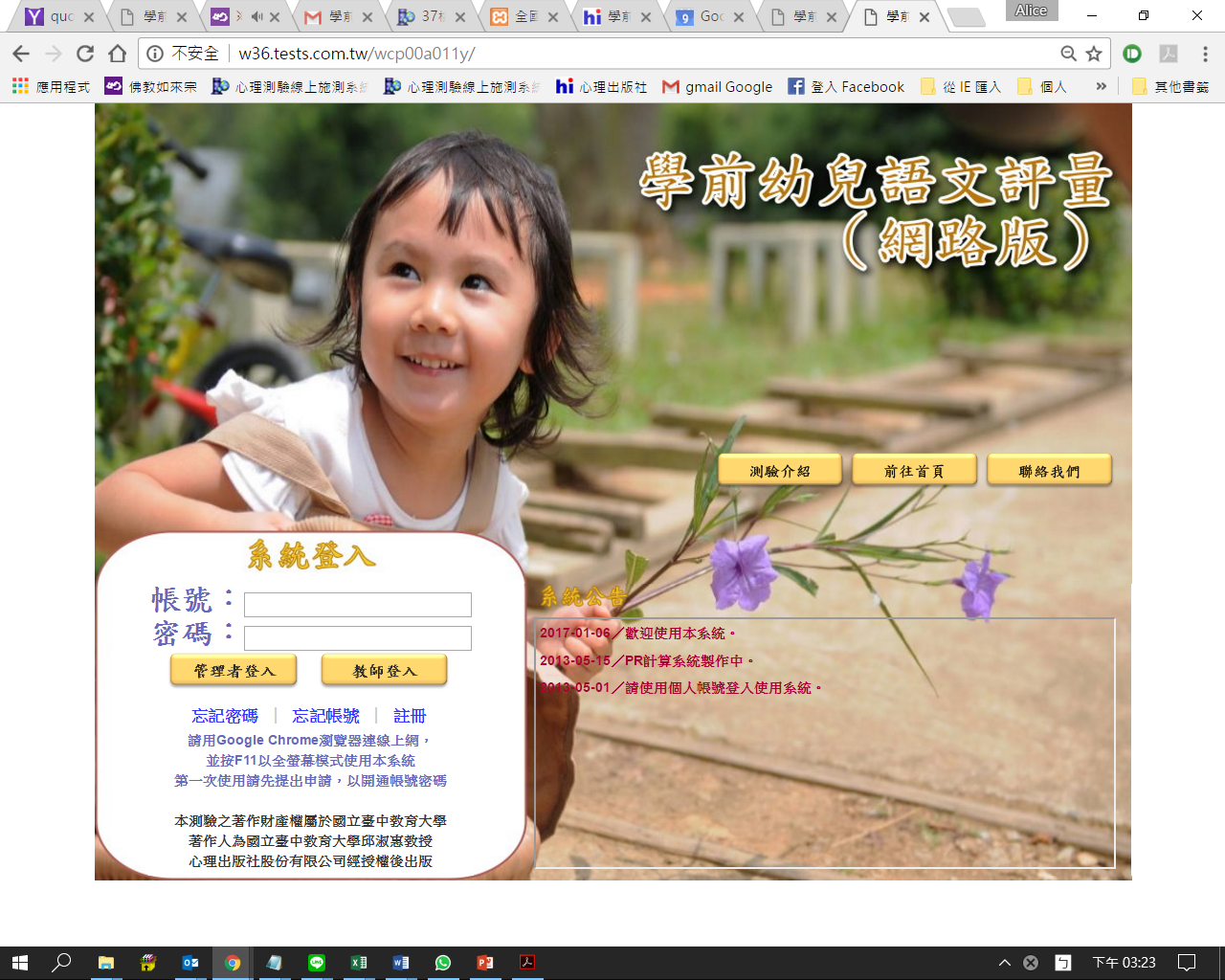 學前幼兒語文評量（網路版）
測驗例題介紹
評量題型與內容
題型一：多選一題型
題型二：三選一題型
題型三：排排看
測驗簡介
施測時間：15～25分鐘。
施測對象：三歲至六歲11個月幼兒。
測驗功能：
評估教學成效，擬定教學策略。
判斷是否需要對特定幼兒加強引導。
研究幼兒的語文能力發展。
優惠訊息：
    凡一次購買200人次以上95折優惠，500人次以上9折優惠，
    1000人次以上8折優惠。